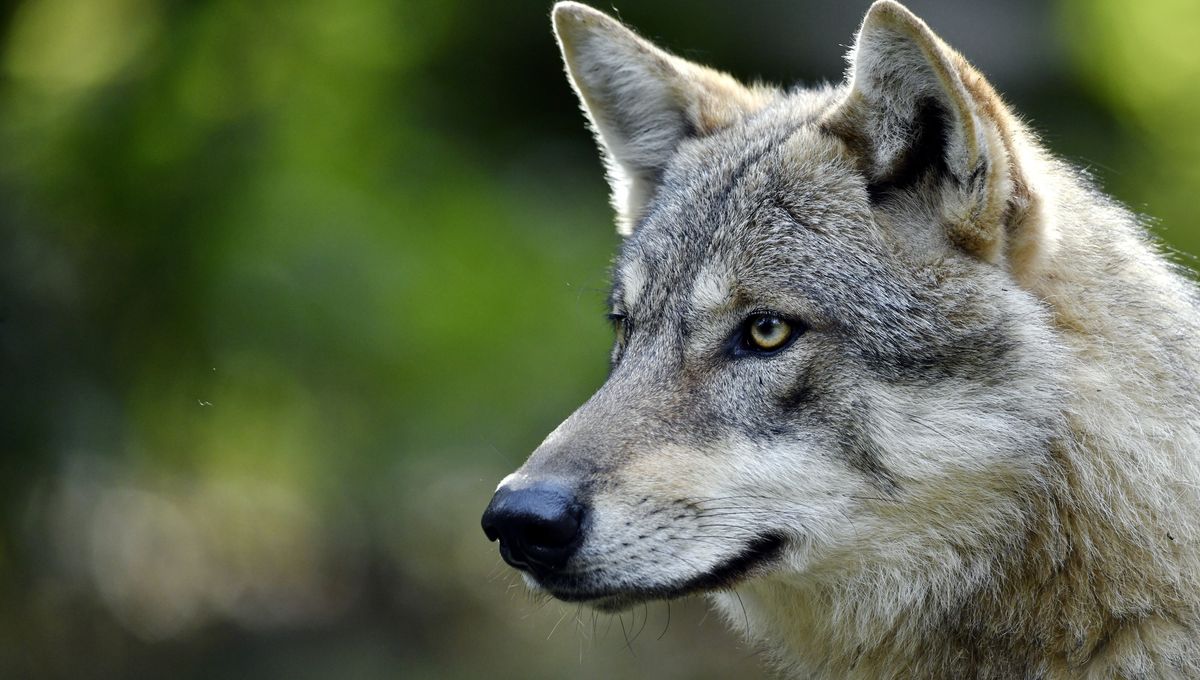 La protection des loups
Inspiré de l'ouvrage "Loup y es-tu" de Charlotte Bousquet
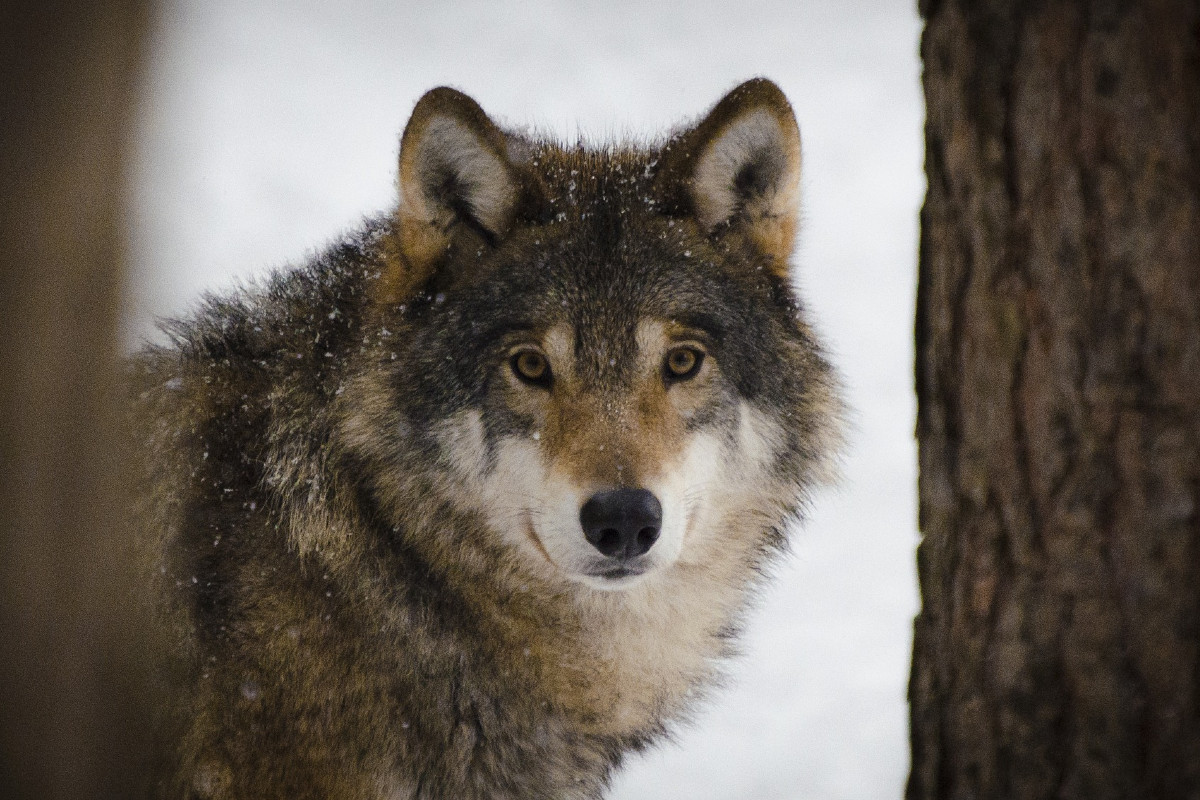 Sommaire
Introduction
L'Histoire des loups en France 
Les croyances populaires
L'extermination des loups
La biodiversité, l'équilibre en est la clé 
Les conséquences de la disparition du loup
Solutions et exemples pour vivre ensemble
Chez les éleveurs 
Le parc de Yellowstone sauvé par les loups
Associations
Conclusion
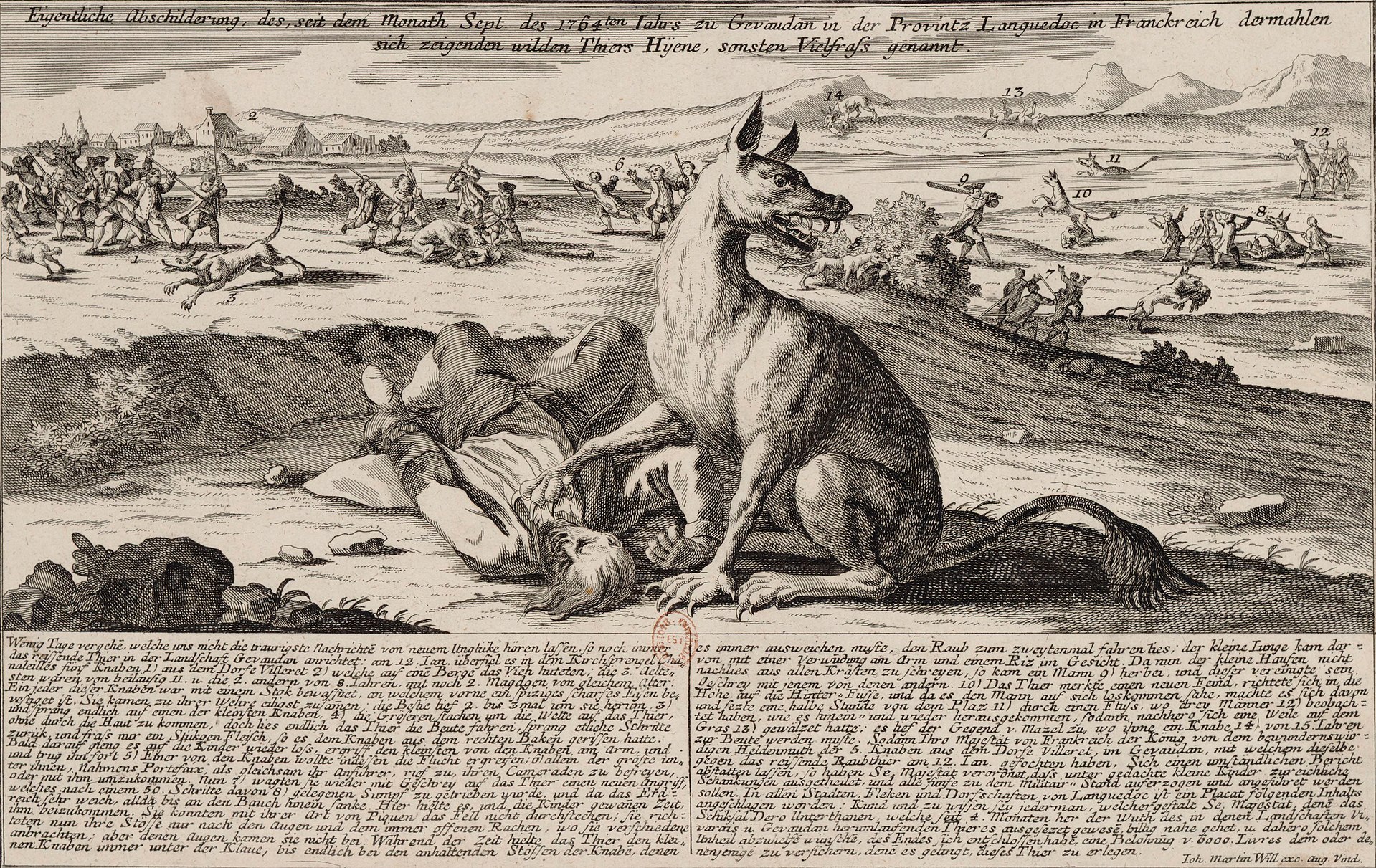 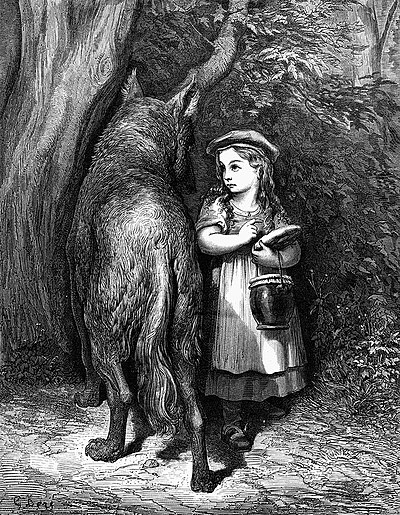 L'histoire des loups En FranceLes croyances Populaires
La Bête du Gevaudan, gravure Allemande, entre 1764 et 1767​
Le petit Chaperon Rouge
Charles Perrault, 1902
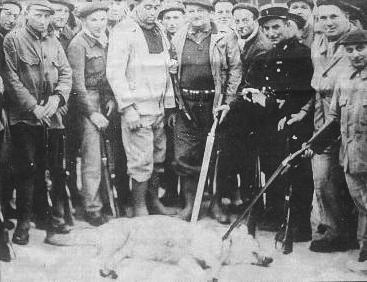 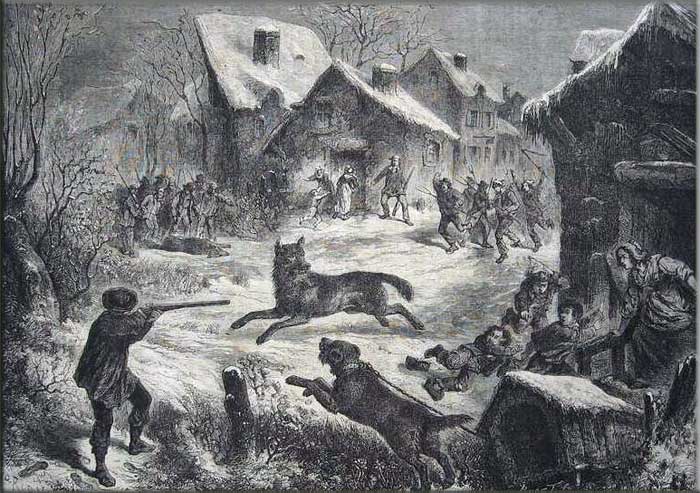 L'extermination des loups
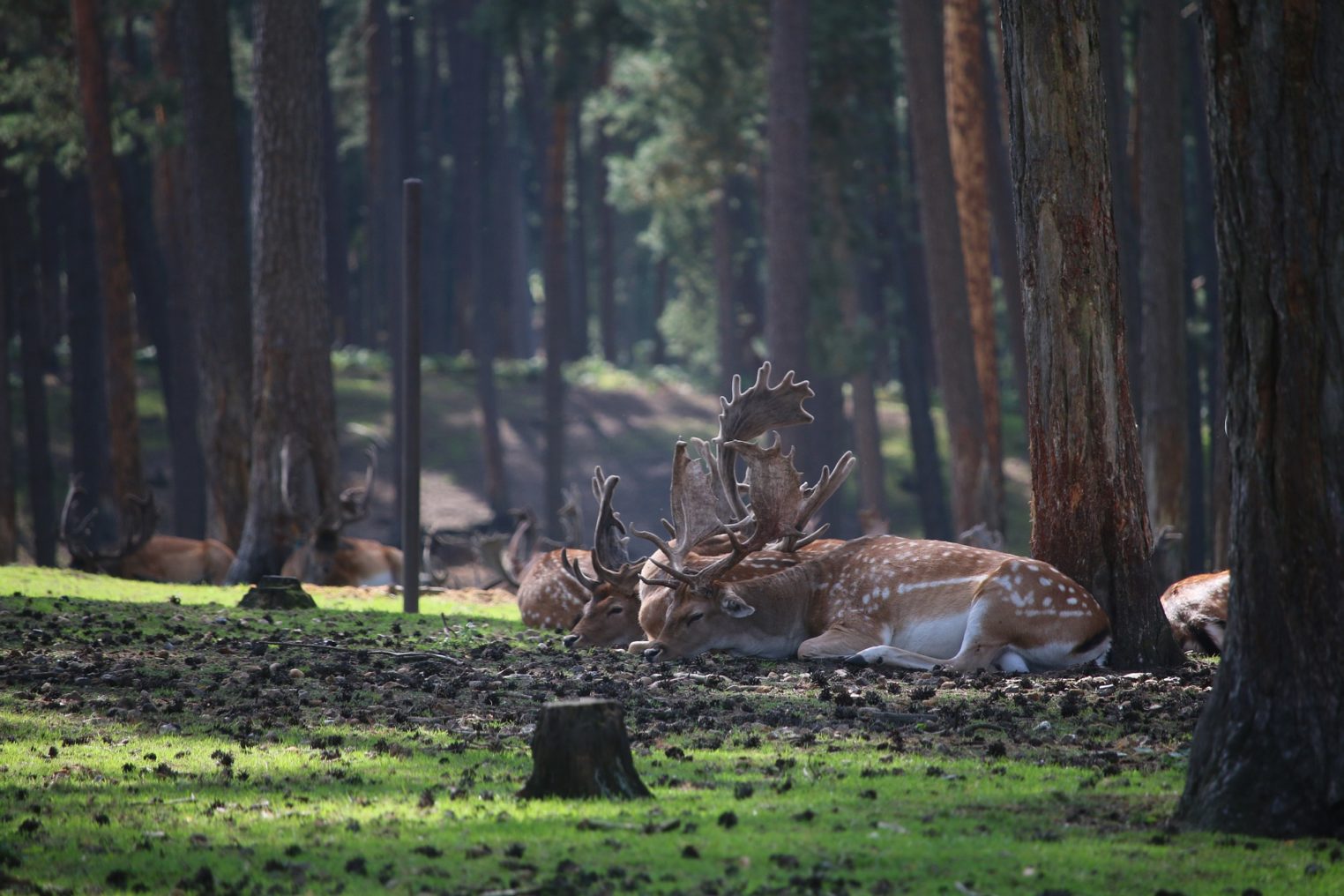 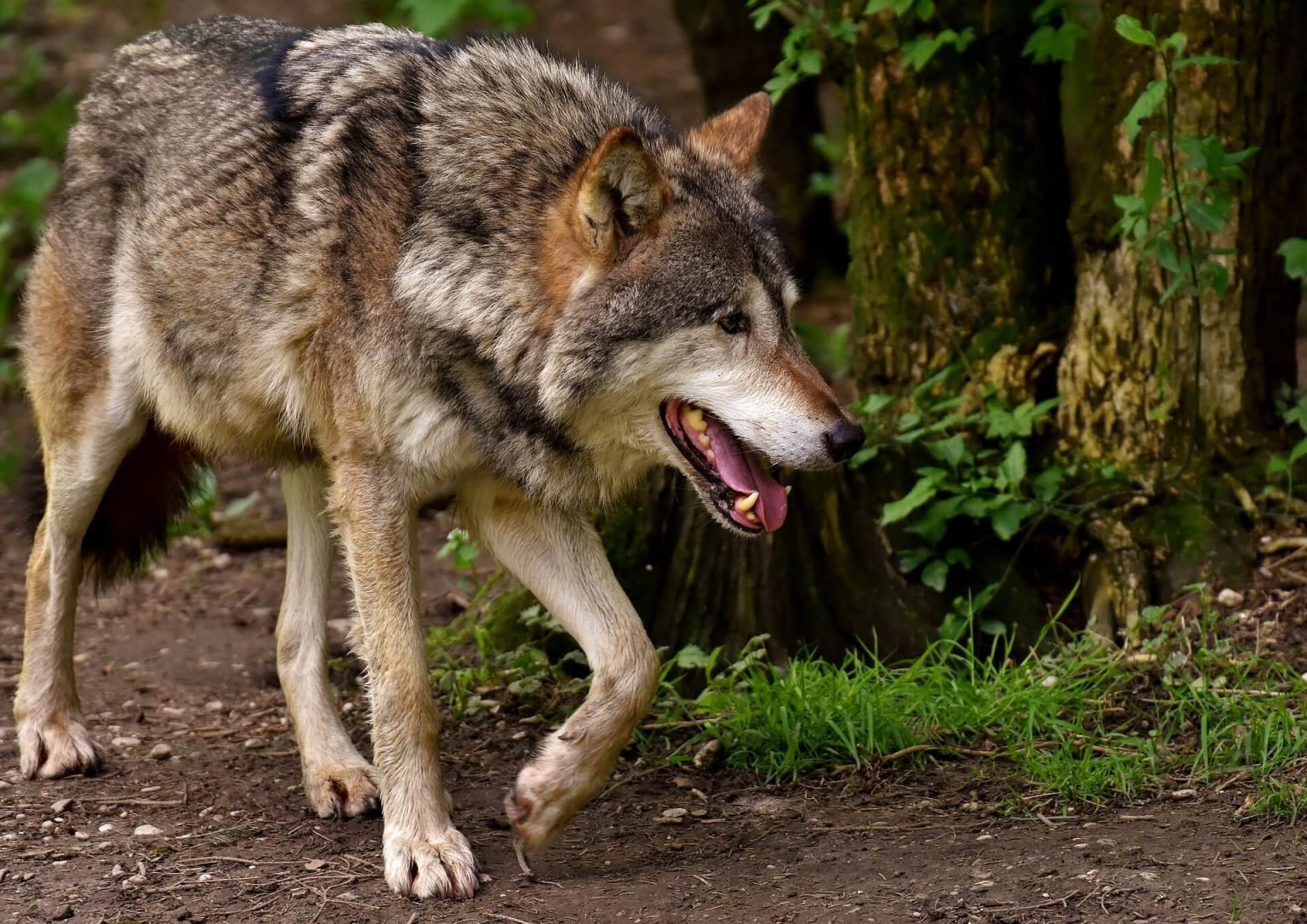 LE LOUP, ESSENTIEL A LA BIODIVERSITE
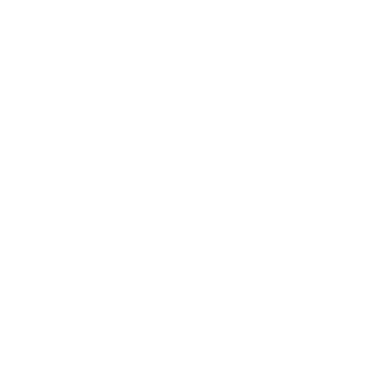 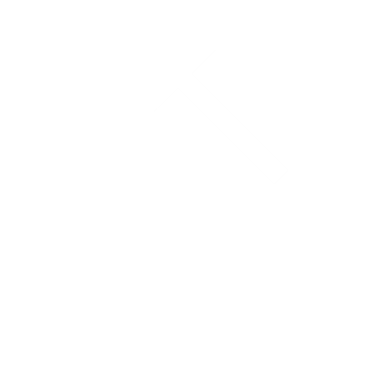 174 tirs autorisés au niveau national contre seulement 940 loups en France
plus de 50% des surfaces des forêts domaniales, appartenant à l’Etat, sont en situation de déséquilibre à cause d’une surpopulation de cerfs, chevreuils, biches, sangliers...
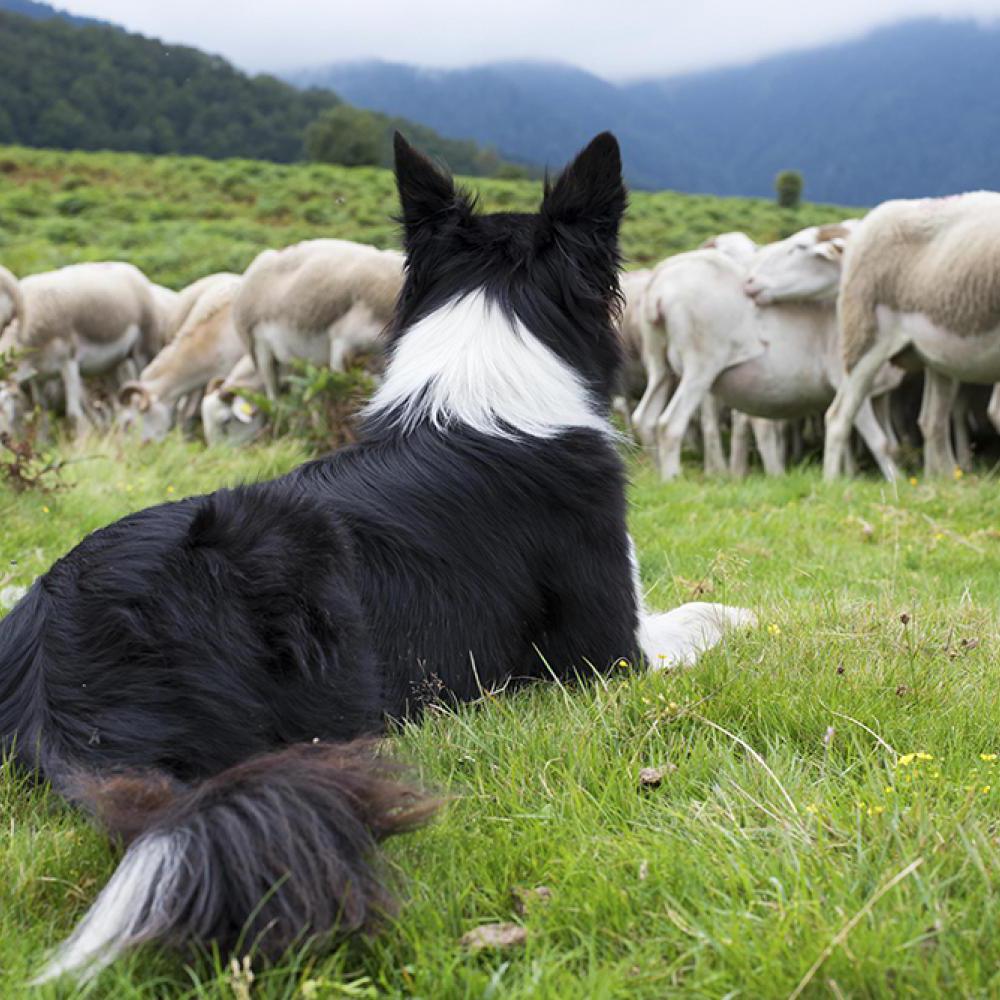 Solutions chez les éleveurs
Le parc de Yellowstone, Sauvé par les loups!
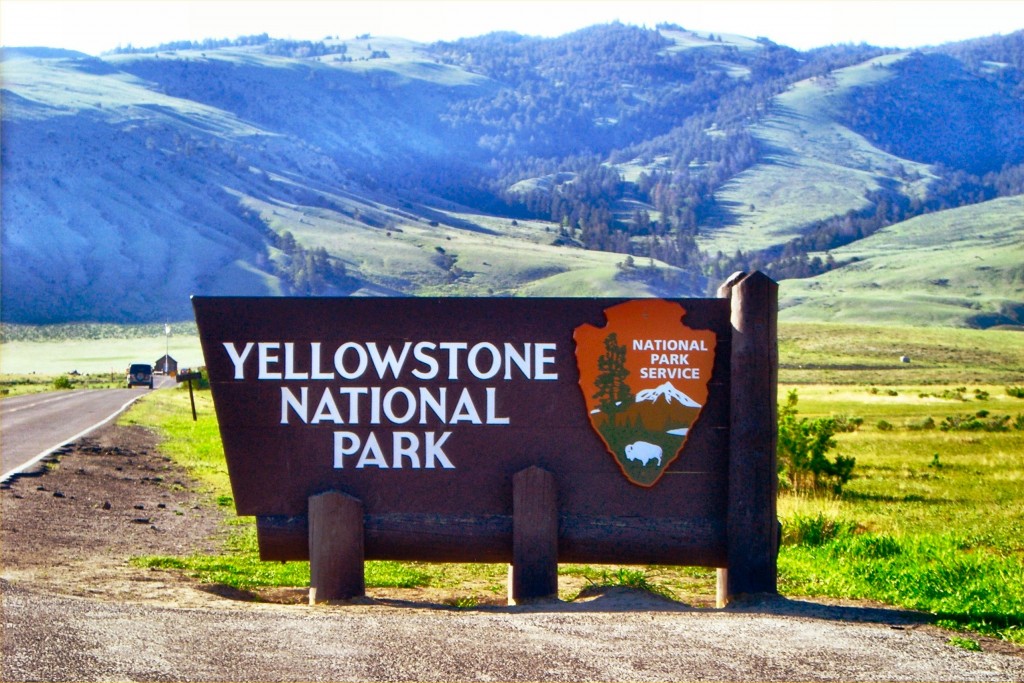 Yellowstone, sauvé par les loups
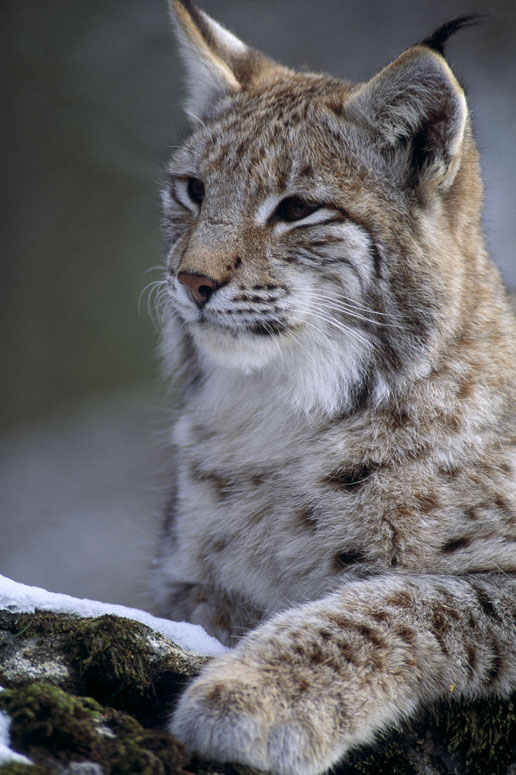 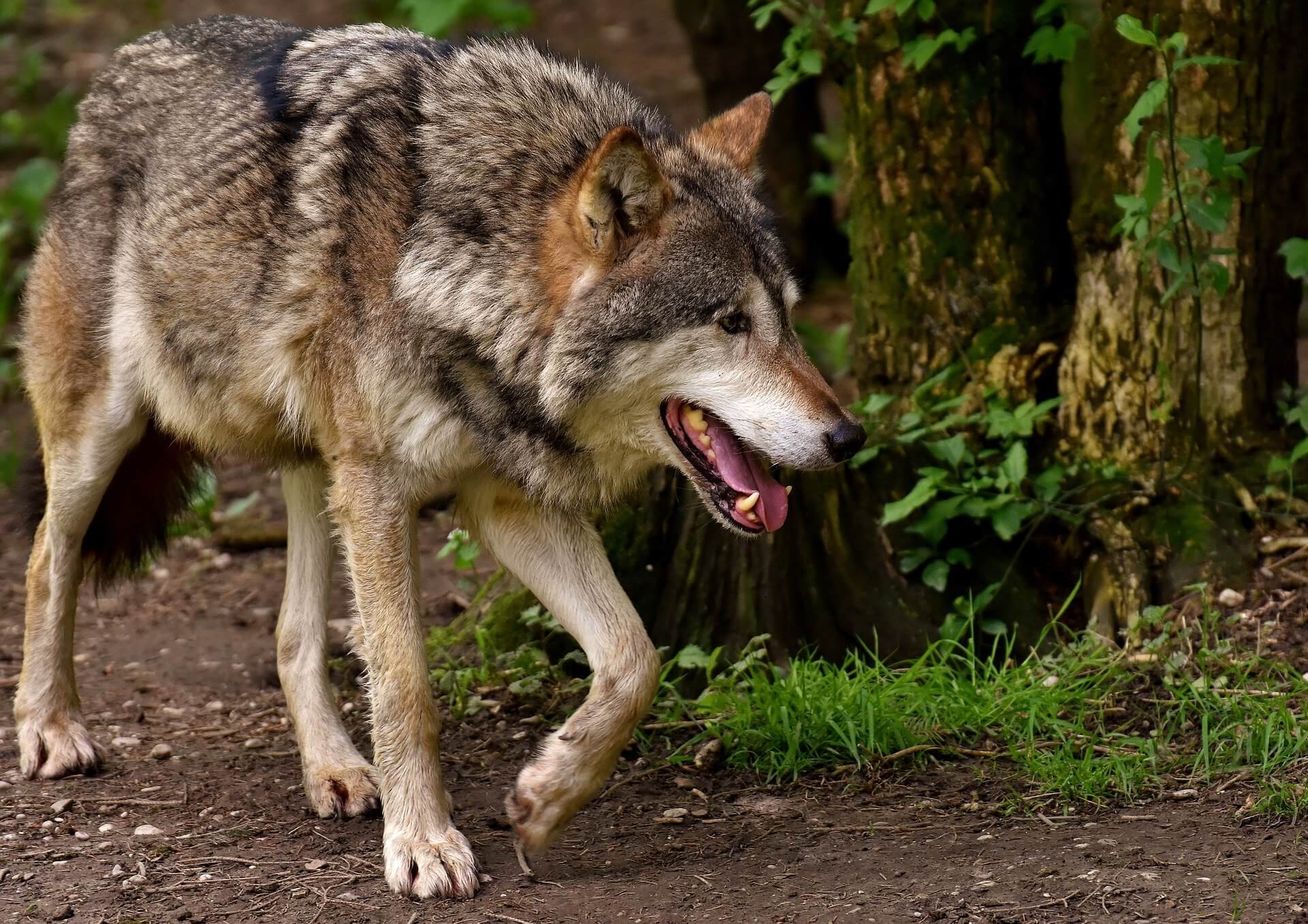 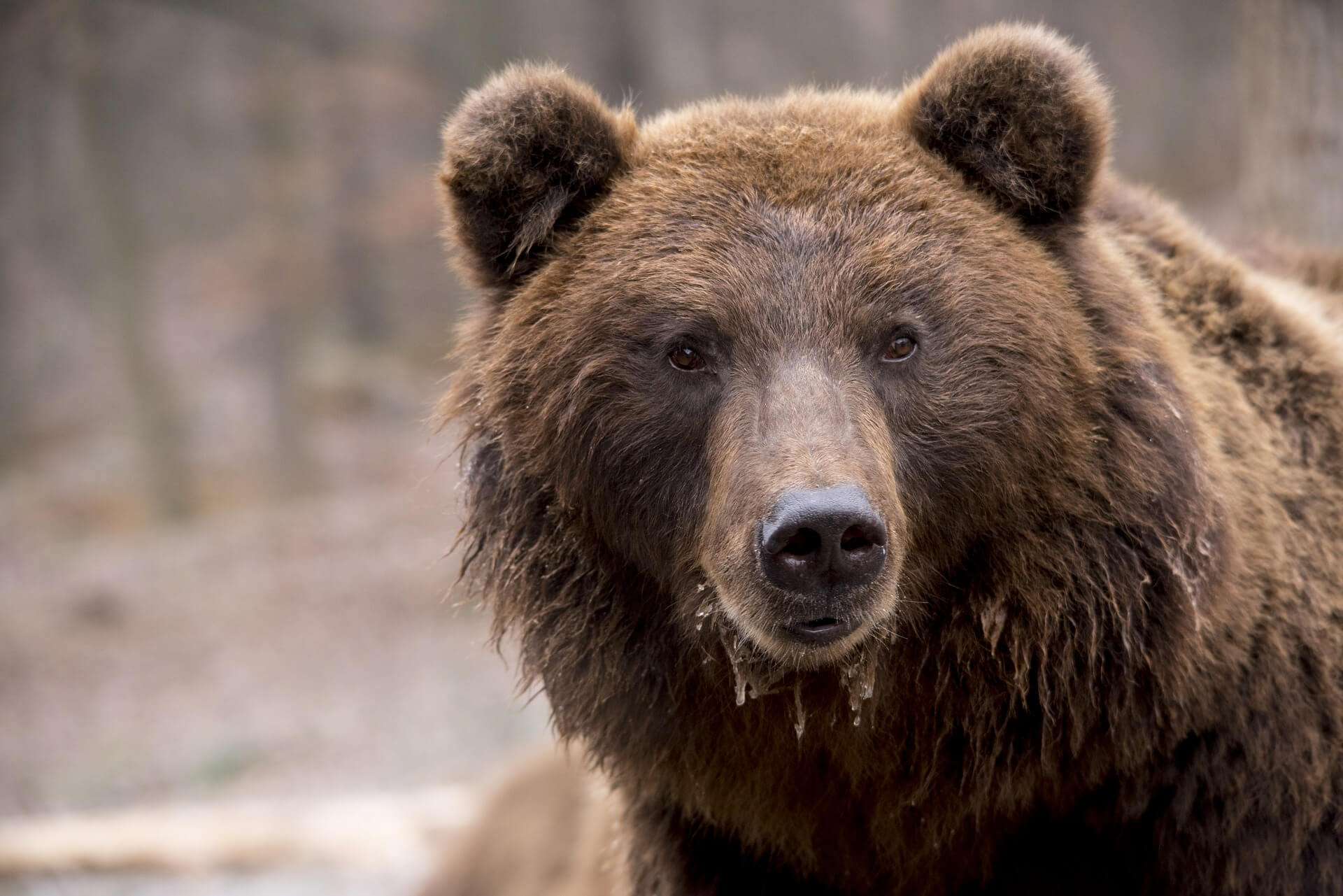 Association: FERUS
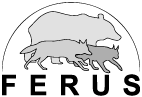 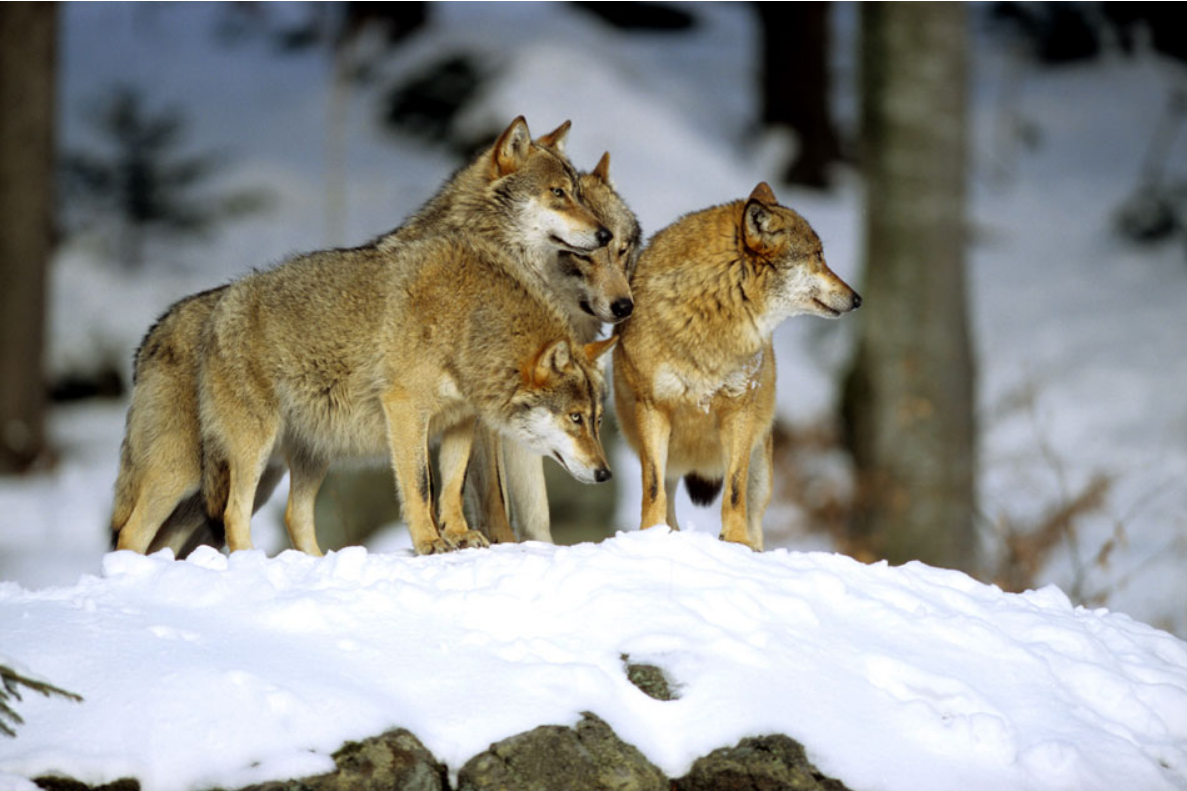 Conclusion